MEDIA MIX
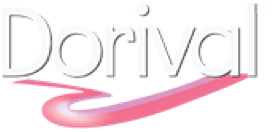 Activación
3%+
3%+
2023

2024

2025
Source:
1
2025 ROAD MAP
Inicio clases
 públicos
Inicio clases 
privados
Mes del estudiante
Mes de la patria
Mantenimiento
Mantenimiento
Activación
Source:
2
AlcanceTV, M 12-25
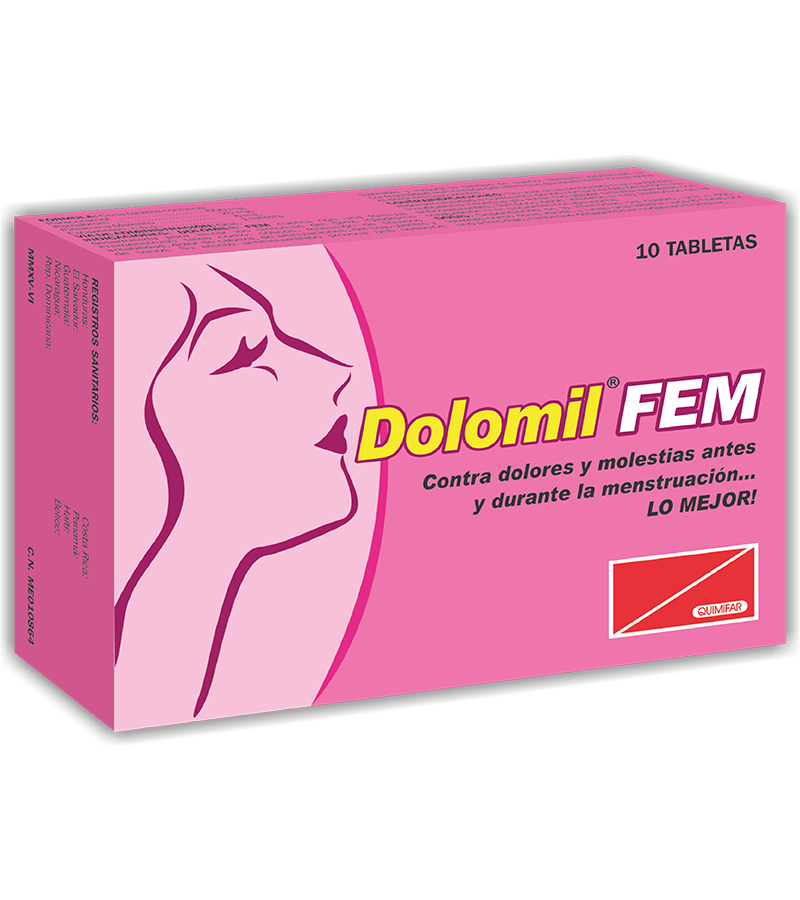 Competencia directa sin actividad:
Uso de TV abierta + TV Paga
Kpi´s en mes alto : 922 Trps
Kpi’s en mes bajo : 624 
Duración de spot: 15ss + patrocinio de eventos
Activación
Canales
Resultados
Trp’s
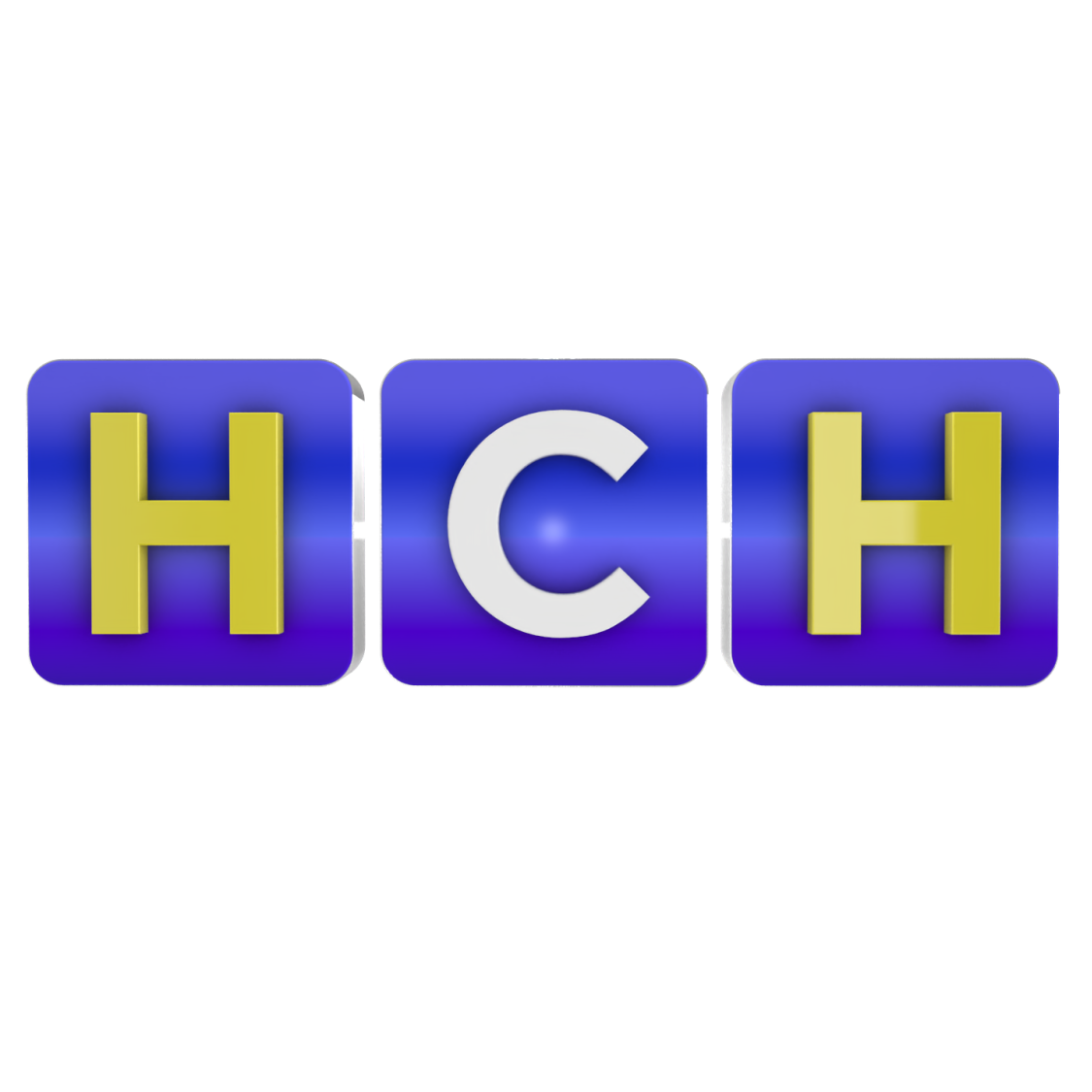 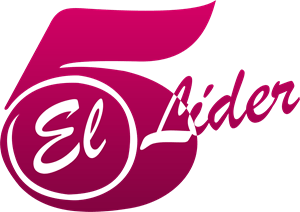 3
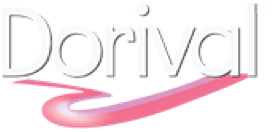 TVPatrocinio eventos
Racional
Táctico
Activación
Patrocinio del evento organizado por Canal HCH La Novia Estudiantil en junio, alusivo al mes del Estudiante.
“Viva Tu Talento Baile”, concurso de coreografía con estudiantes de diferentes colegios.
El patrocinio de eventos orientados al segmento juvenil, como la Reina Estudiantil y competencias coreográficas de colegios,  ofrecen a Dorival una plataforma valiosa para fortalecer su presencia de marca y conectar de manera significativa con el segmento jovén femenino.
Observaciones
4
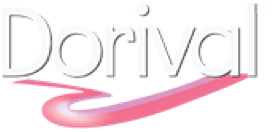 TVExposiciones interactivas
Racional
Táctico
Activación
Participación en programa El Hilo de Canal 5 (farándula)
Alternar con programa Deportivo conducido por mujeres “Las Dueñas del Balón”
Exposiciones animadas, representa una estrategia innovadora y efectiva para captar la atención de una audiencia masiva.
Observaciones
5
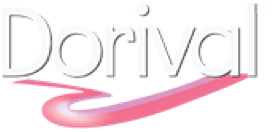 TVInfluencers
Racional
Táctico
Activación
El uso de influencers juveniles para la marca Dorival no solo maximiza el alcance y la visibilidad, sino que también crea una conexión auténtica y significativa con el público joven
Allison Mejia :El objetivo de comunicación   es ser una fuente de educación a través de uso de testimoniales, exponiendo su experiencia con el uso del producto.
24 Años
- Soltera
- Presentadora/Lic.
Mercadotecnia

TEMAS DE INTERÉS
- Moda-LifeStyle-
- Motivacion-Viajes-Baile-
- Musica-TECNOLOGIA
Observaciones
6
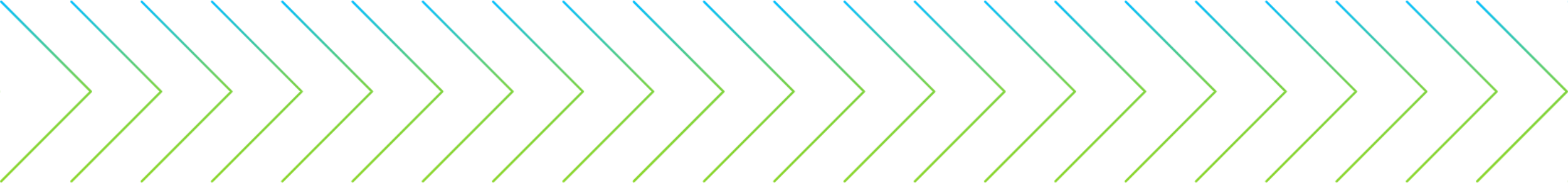 THANK YOU
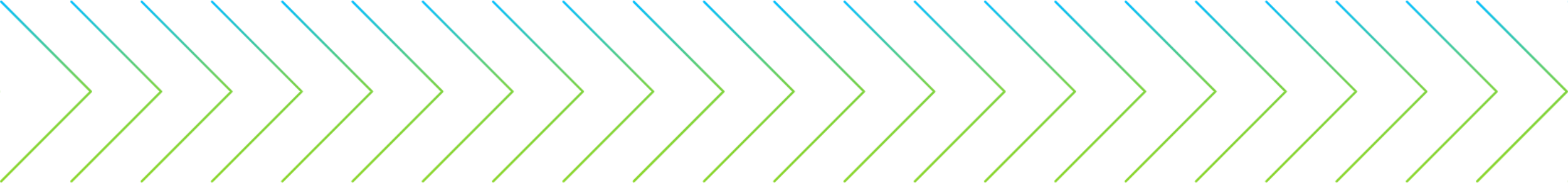 7
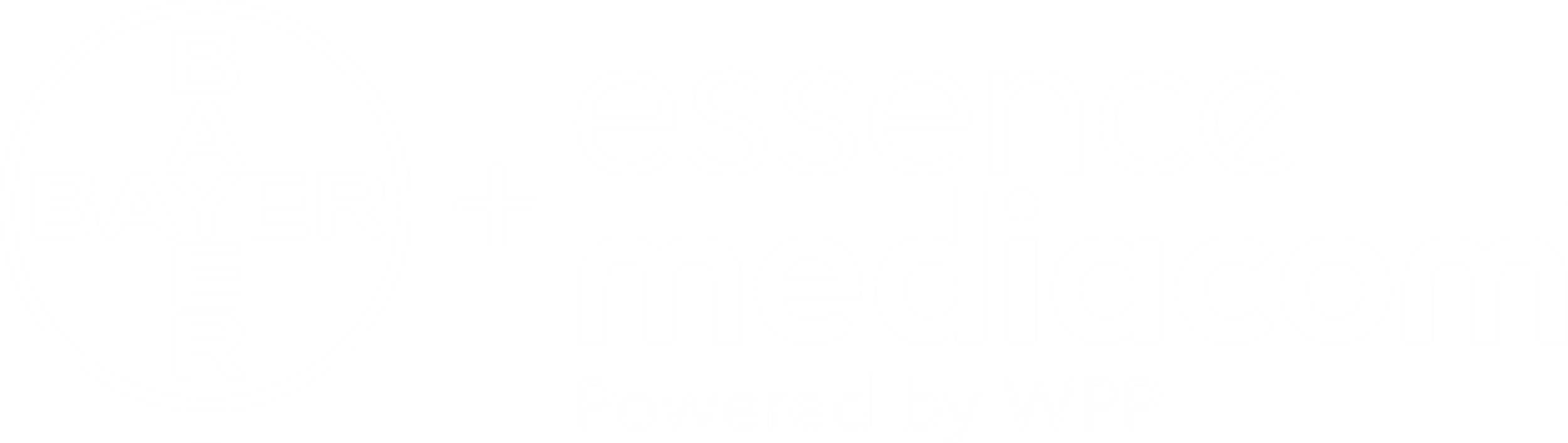